Повесть В. Г. Распутина 
«Прощание с Матёрой»
Нуанзина Е.А. ГБОУ СОШ 185 Санкт-Петербург
Острова на реке Ангаре
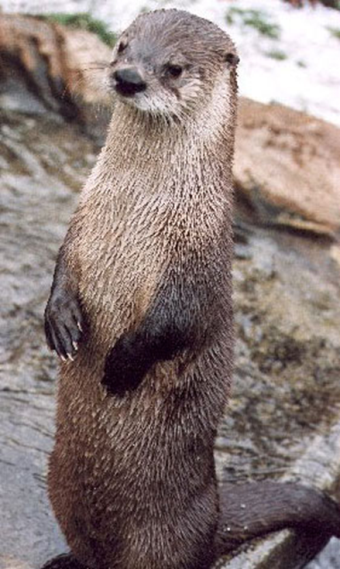 Прибили на Петрухину избу жестяную пластинку: "Памятник   деревянного зодчества. 
Собственность Ак. наук"
Была в деревне своя церквушка… на высоком чистом месте. … в колхозную пору приспособили под склад.
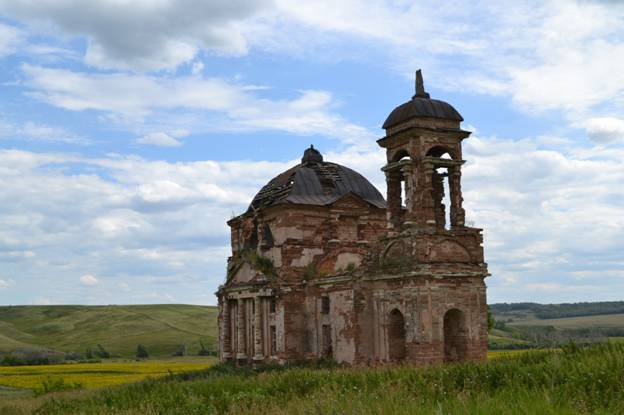 Видела Дарья на память и дальше…
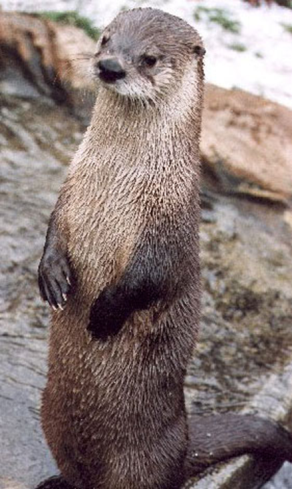 …Нет, тянет, тянет земля…
Скоро, скоро всему конец
Этот последний, переломный год 
казался страшным
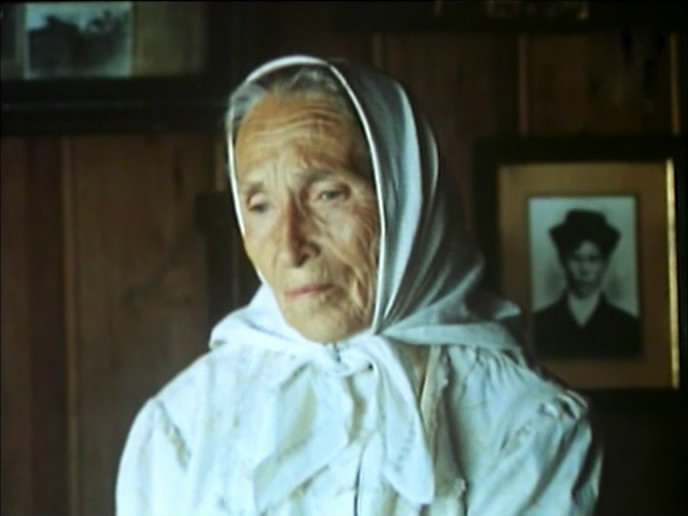 Один выстоявший, непокорный "царский листвень" продолжал властвовать надо всем вокруг.
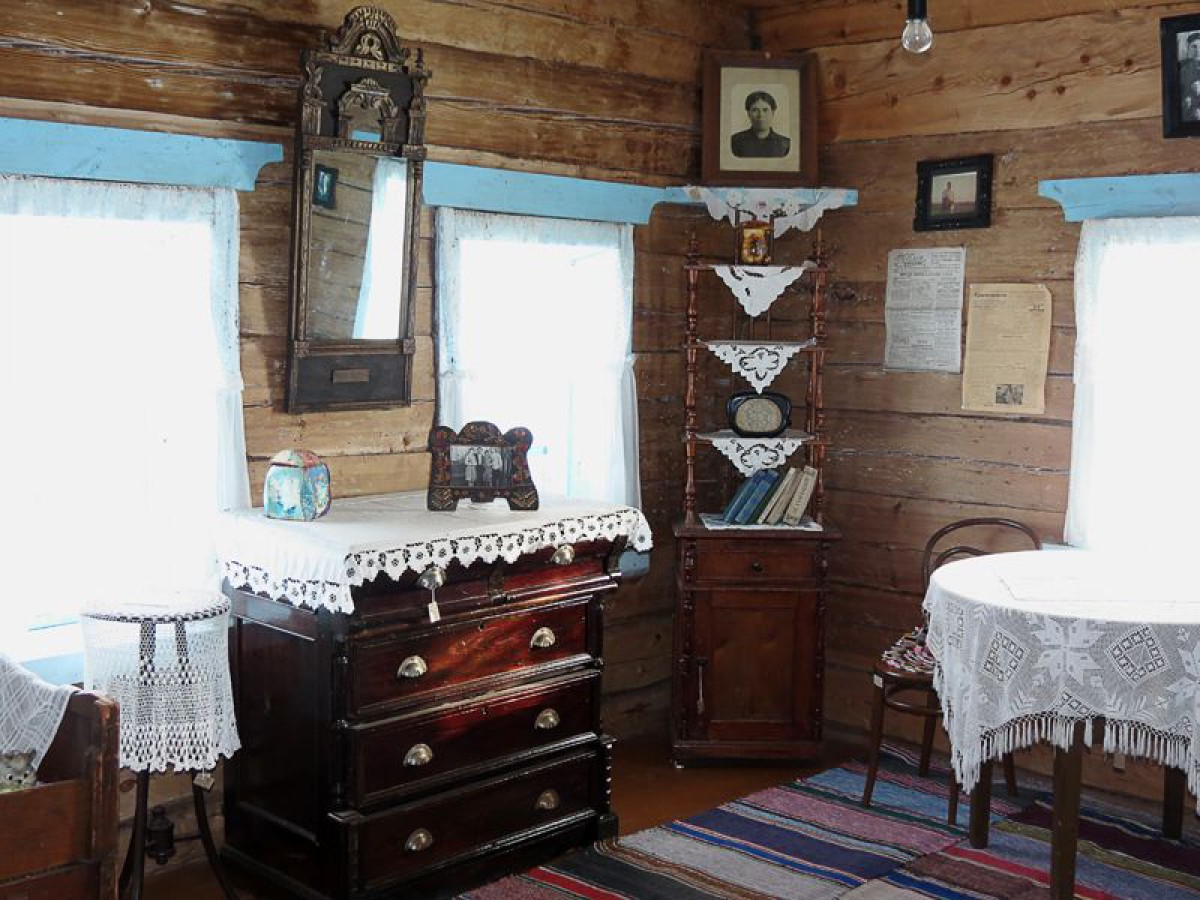 Теперь ей предстояло готовить избу не к празднику, нет.
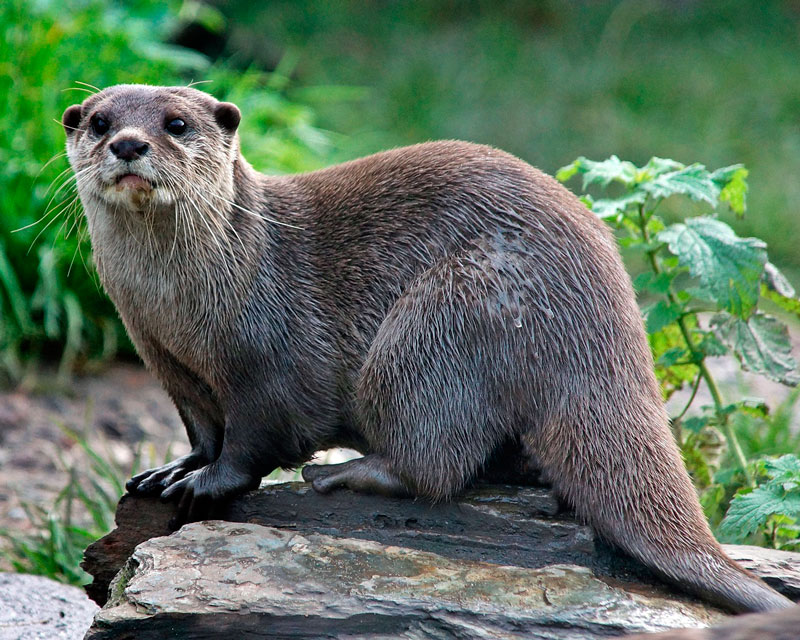 И пока изба горела в рост, 
Хозяин смотрел на деревню.
Деревня на Ангаре сегодня
Андрей Тарасов, житель Сибири:
У человечества теперь есть демократия, гаджеты, много всего. Но кто сейчас возьмется пить сырую воду прямо из реки, зачерпывая ладонью? На том острове в 90-х я пил ангарскую воду с ладони. Думаете, я прощу?
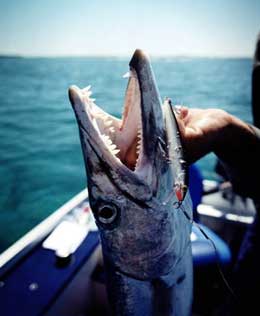 Здесь когда-то была островная деревня Чернова. Это все, что от неё осталось.
Андрей Гришаков, режиссер к/ф «Прощай, Ангара: трагедия Богучанской ГЭС»: «350 километров чистейшей реки Ангары будет затоплено! Под водой окажутся земли, плодороднее которых просто нет, не придумано ещё. И там - слёзы, слёзы… Мужики плачут!»
Останки старой церкви
Острова на Ангаре
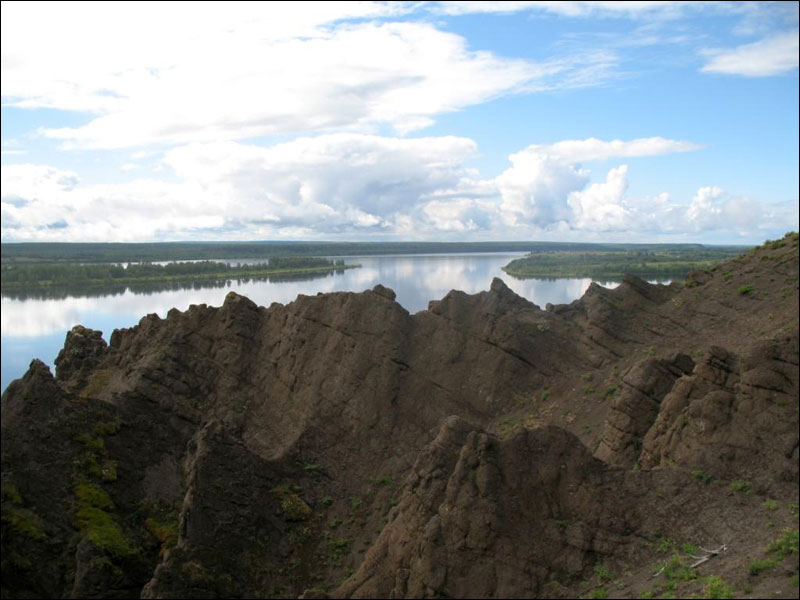 Строящаяся Богучанская ГЭС
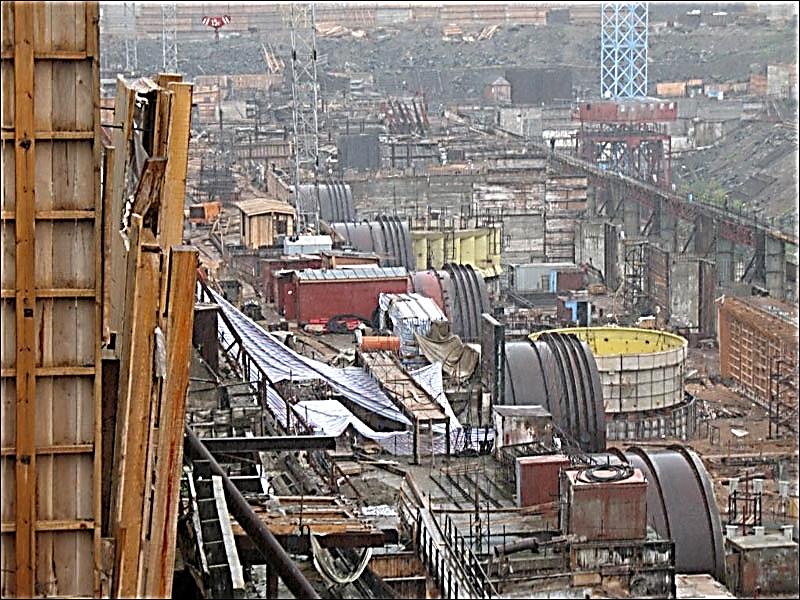 Зона будущего затопления – 1494 км квадратных
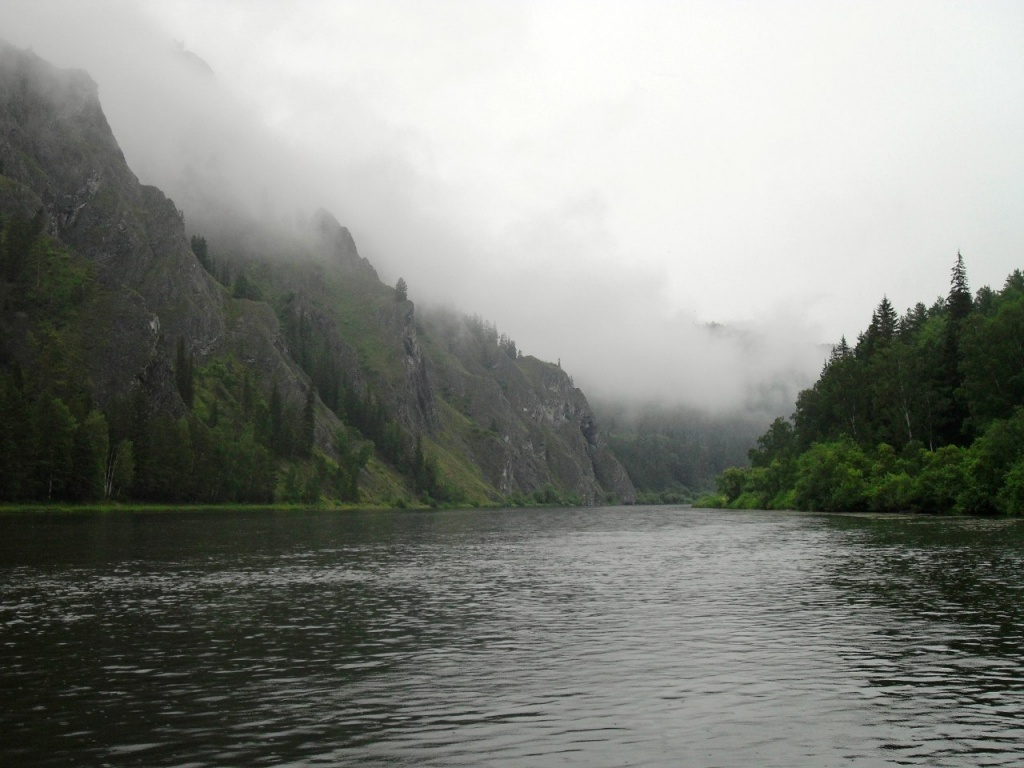 «На реке Ангаре действуют три гидроэлектростанции: Иркутская, Братская и Усть-Илимская. Ушли под воду огромные лесные массивы, переселено более 100 тыс. человек, многократно уменьшилось 
             рыбное поголовье». Апрель 2011
О. Лукашевич, профессор кафедры охраны труда и окружающей среды Томского      ГАСУ